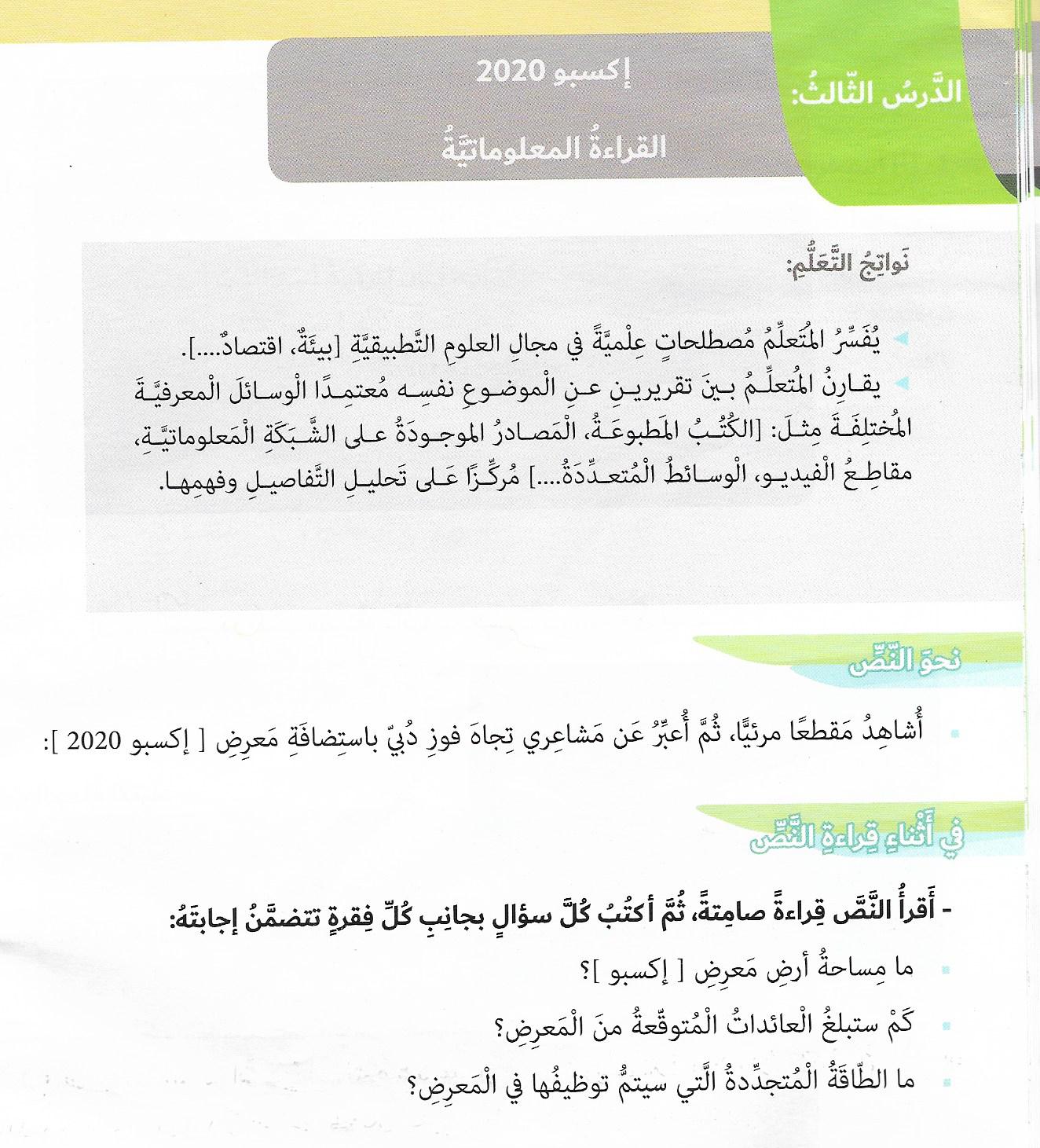 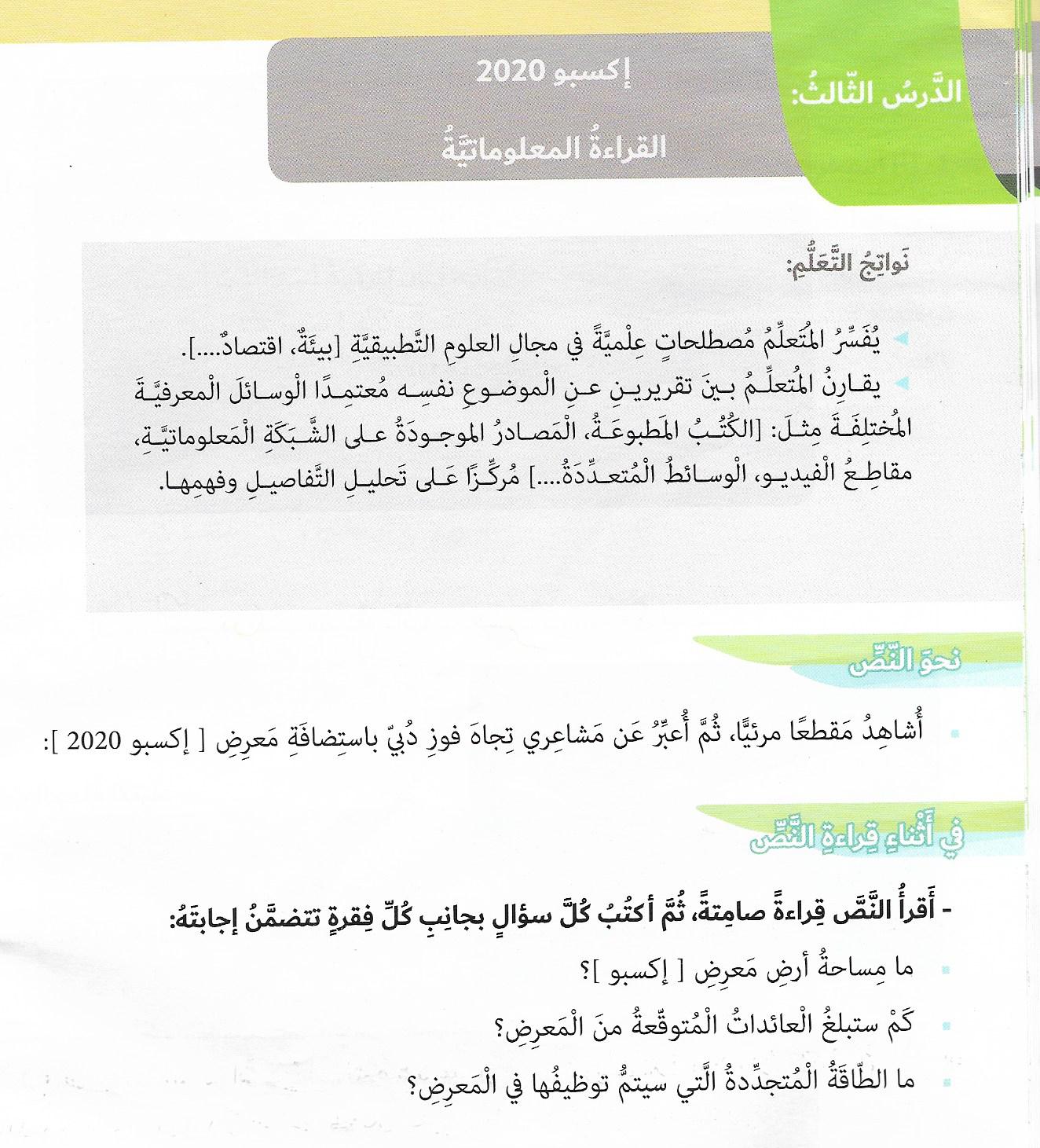 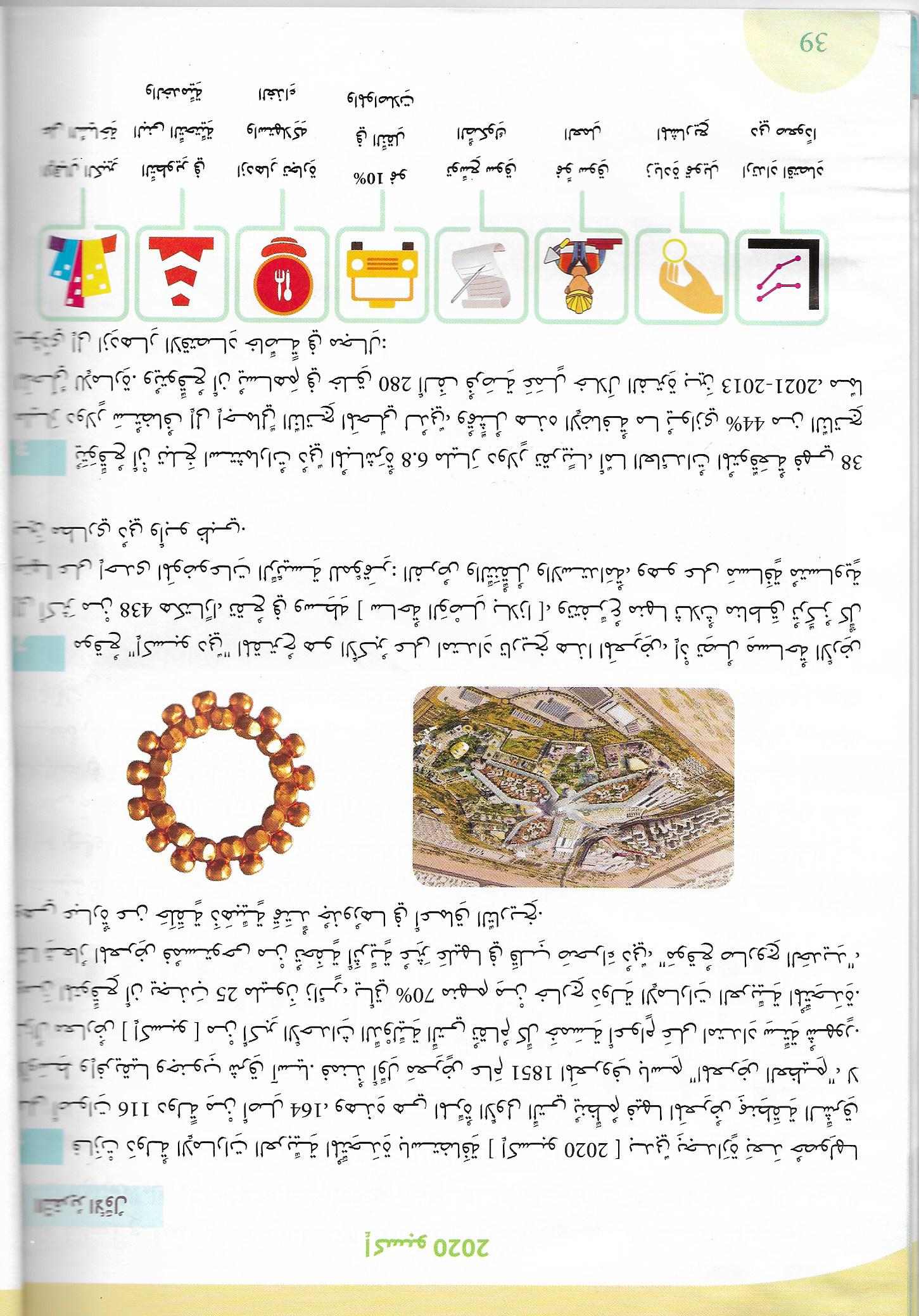 ما مساحة أرض  معرض إكسبو؟
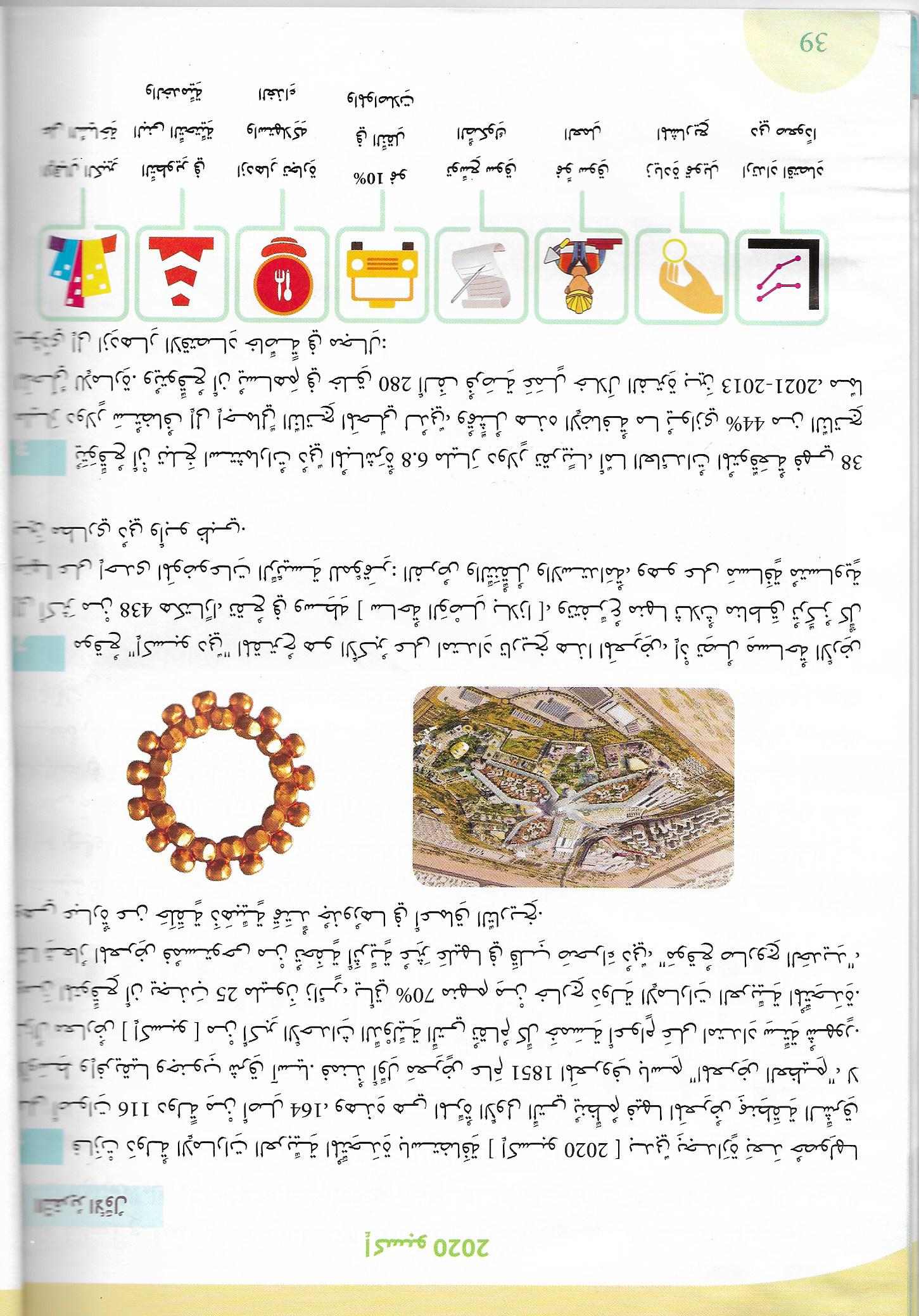 كم ستبلغ العائدات المتوقعة من المعرض؟
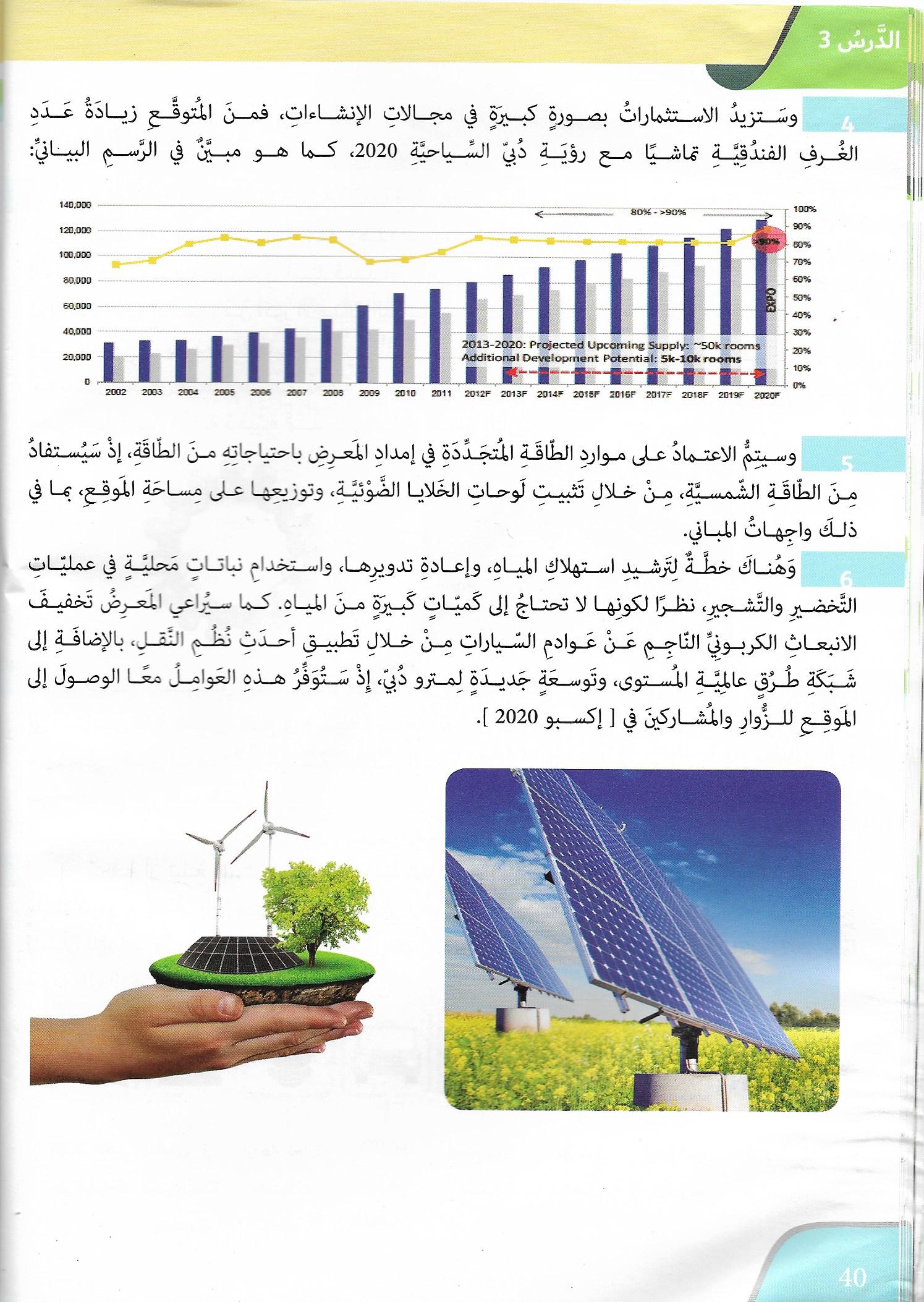 ما الطاقة المتجددة التي سيتم توظيفها في المعرض؟
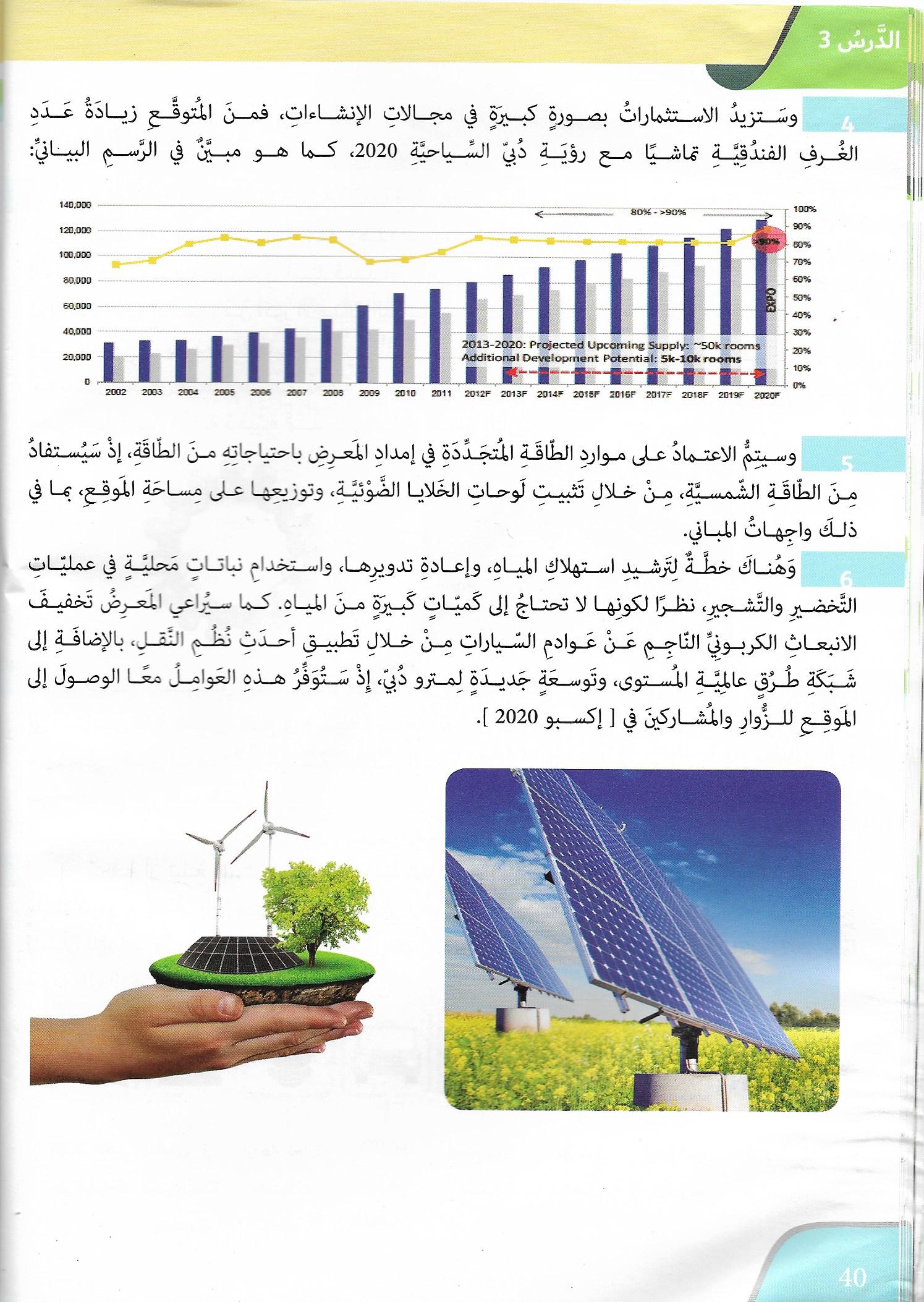 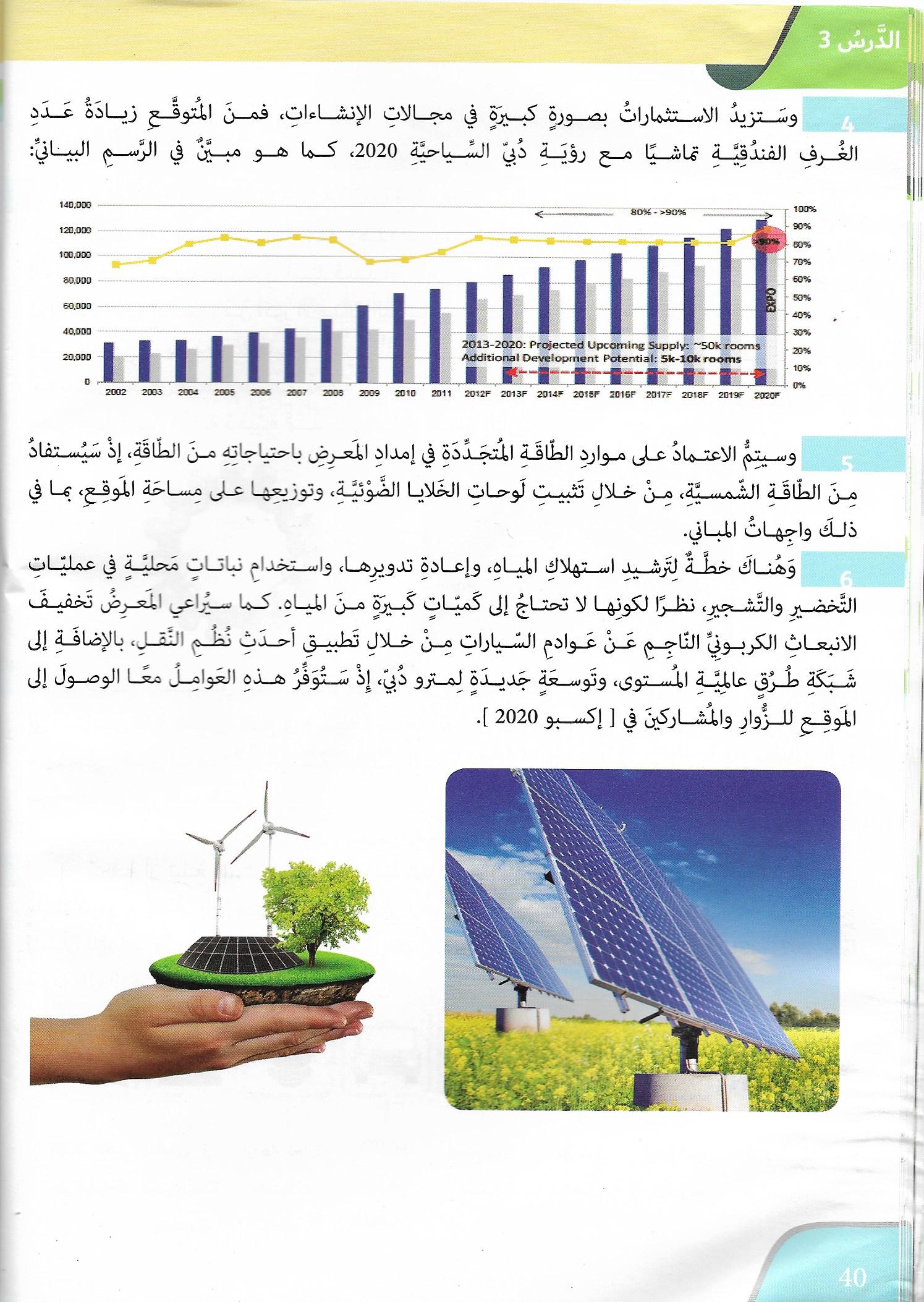 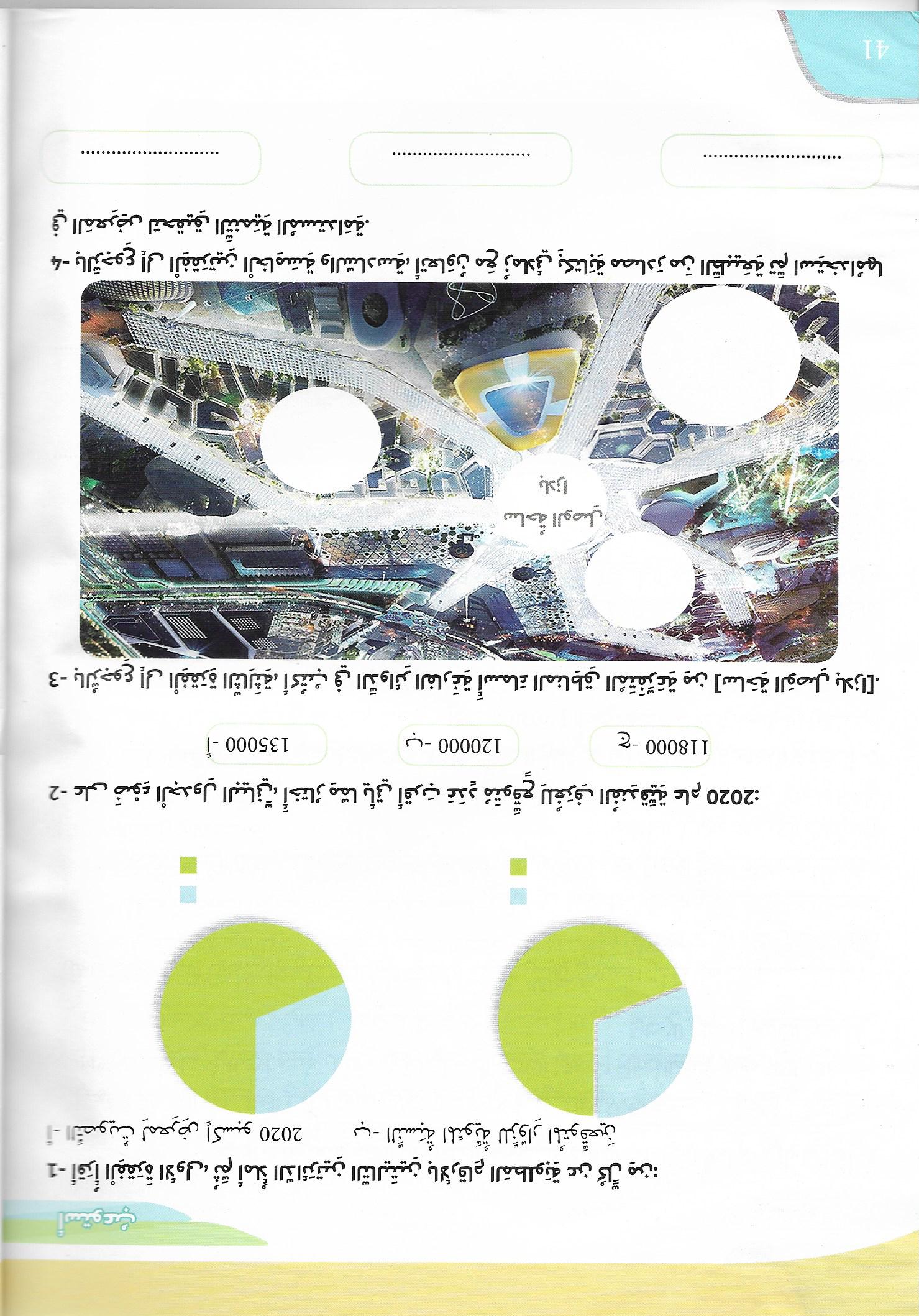 30%
48
116
70%
الزائرون من داخل الدولة
الزائرون من خارج الدولة
عدد الدول التي لم تصوت
عدد الدول التي صوتت
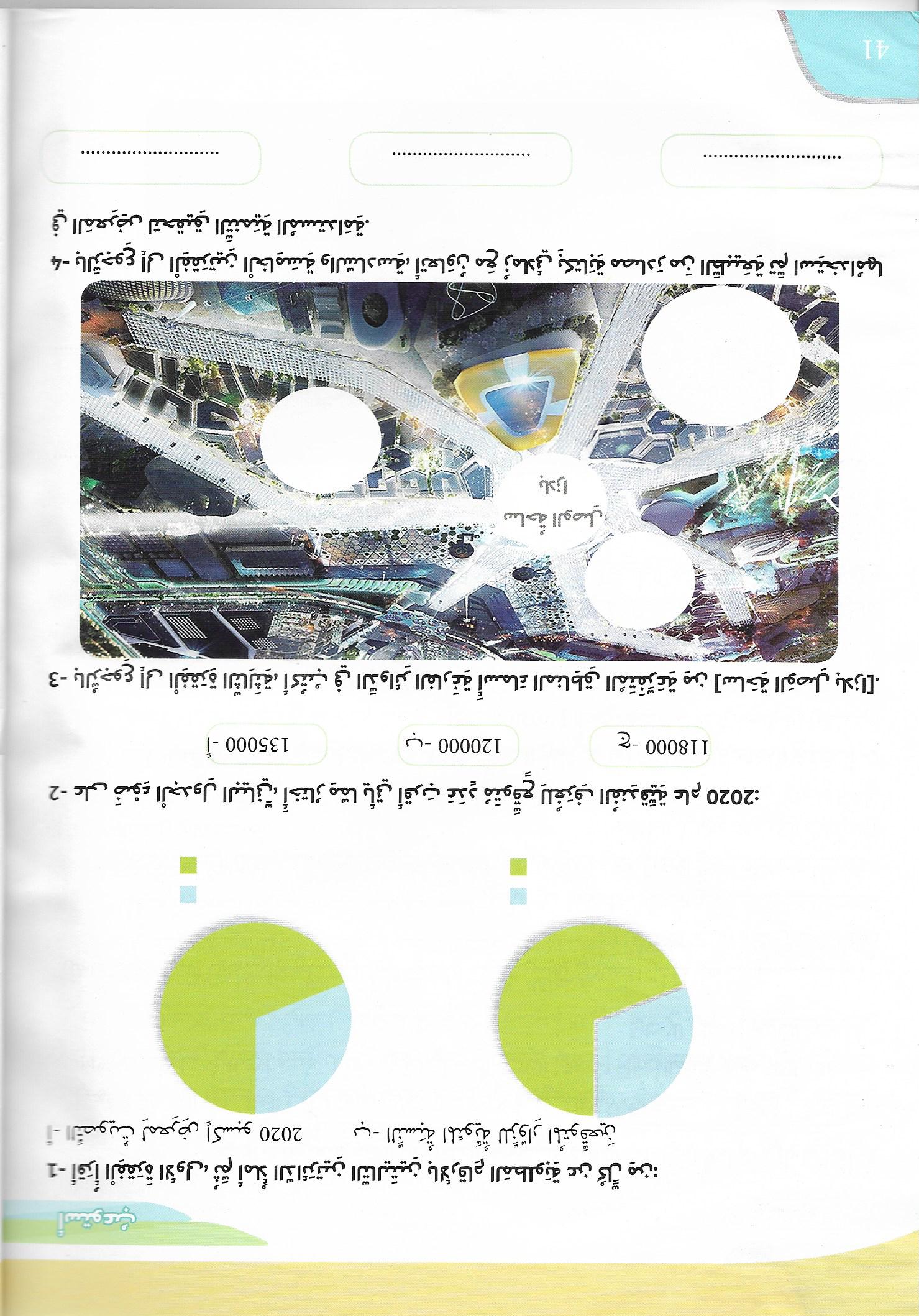 التنقل
الفرص
الاستدامة
الشمس
النباتات المحلية
المياه
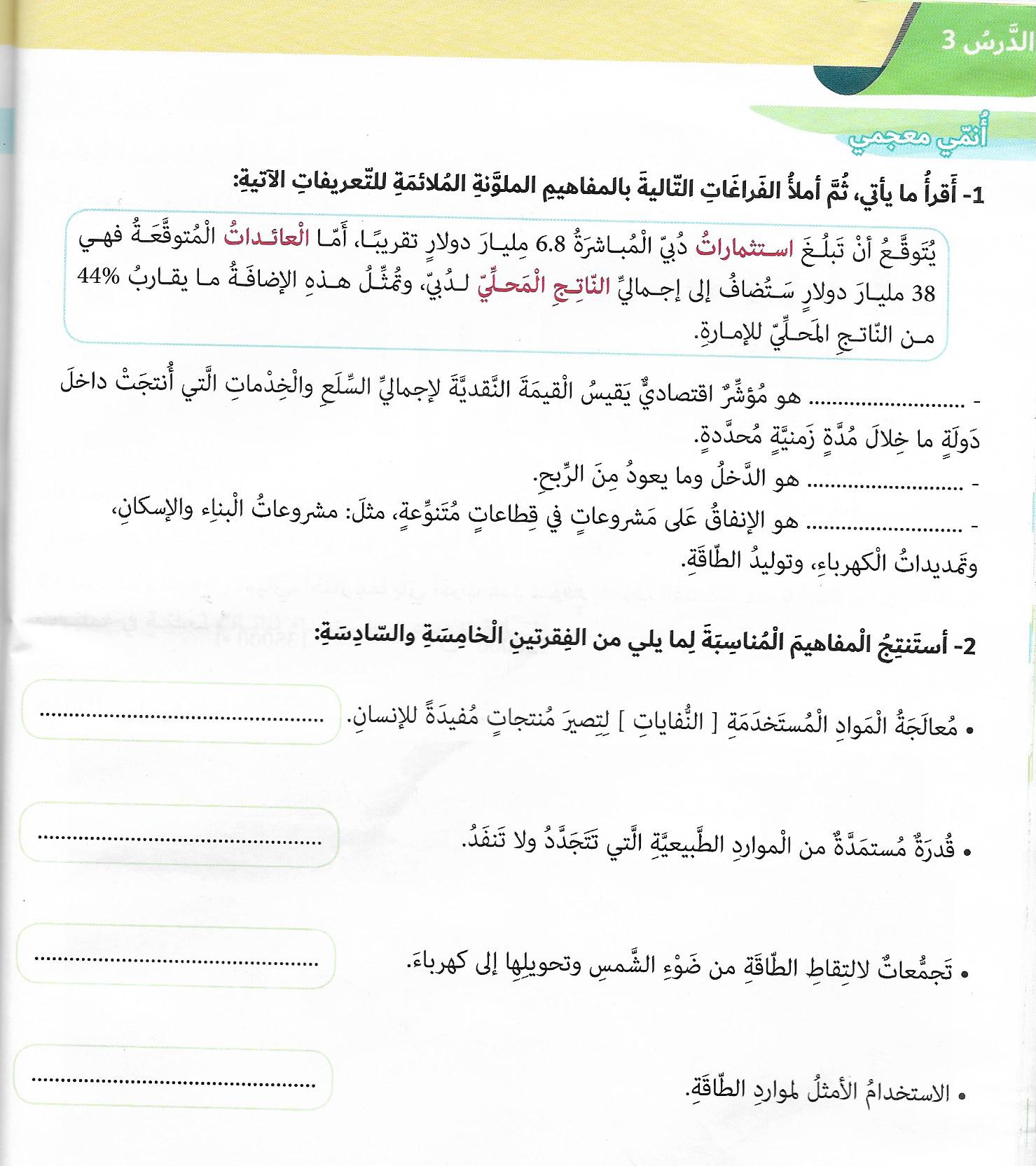 استثمارات
العائدات
الناتج المحلي
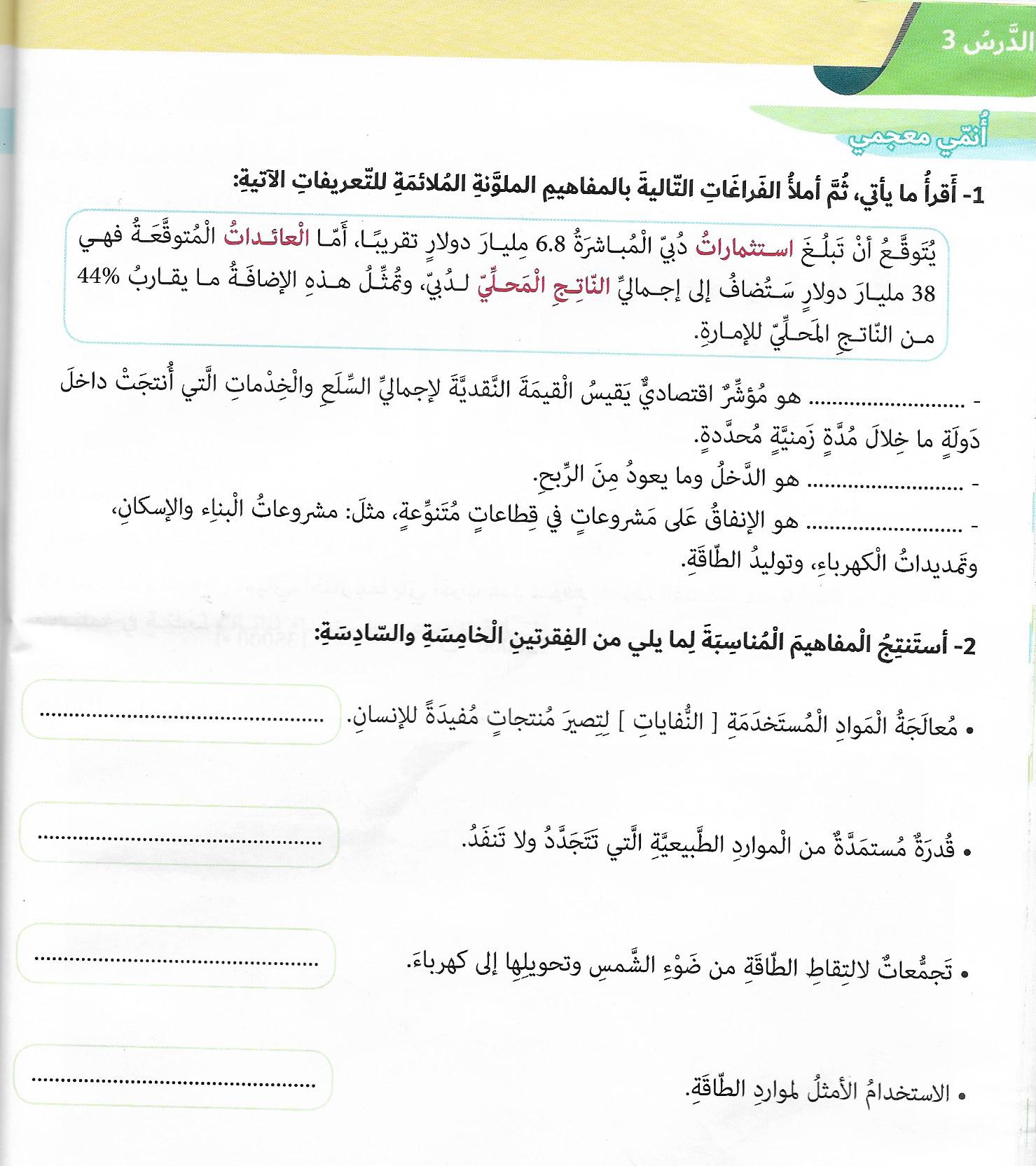 استثمارات
الطاقة المتجددة
لوحات الطاقة الضوئية
ترشيد الاستهلاك
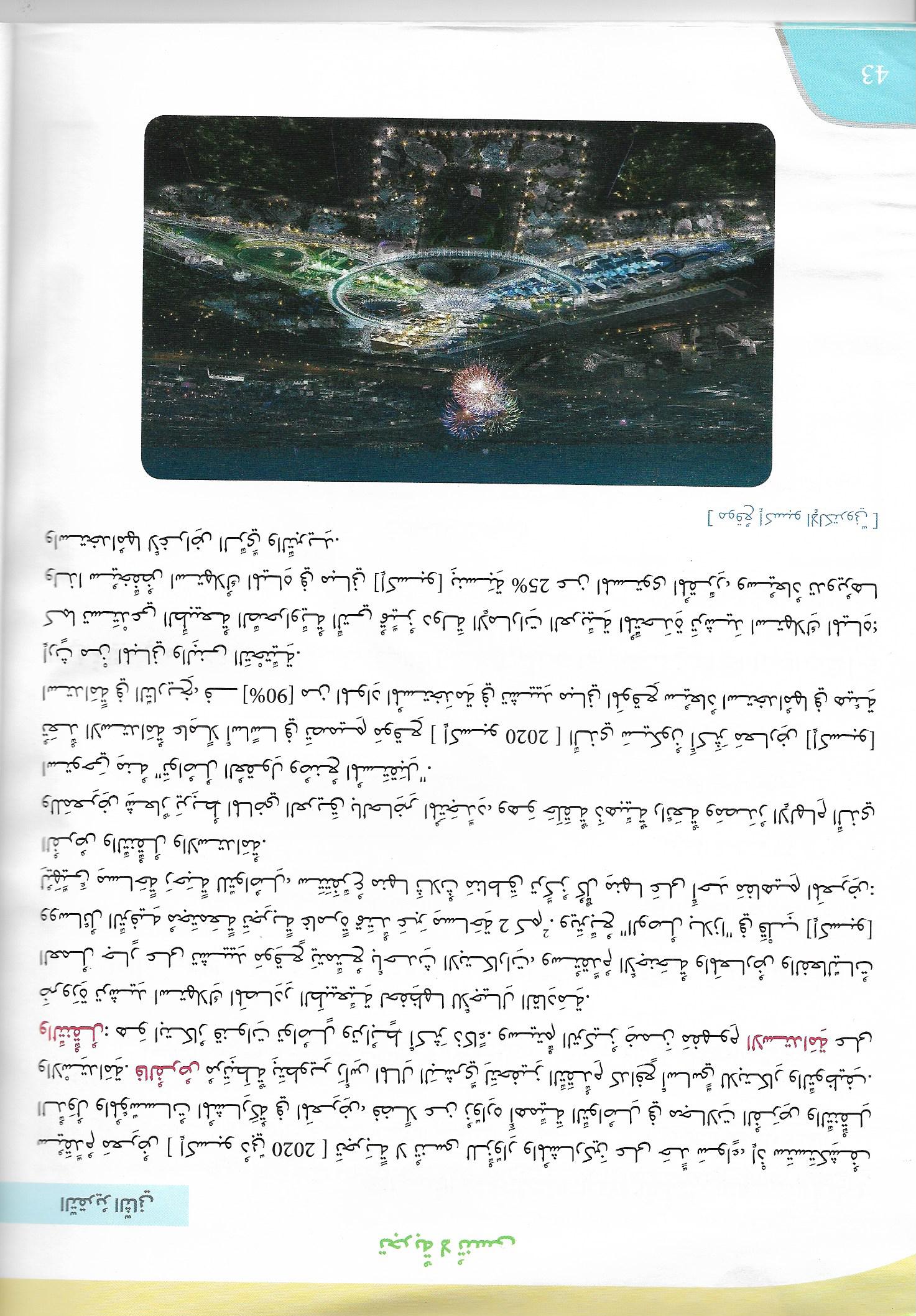 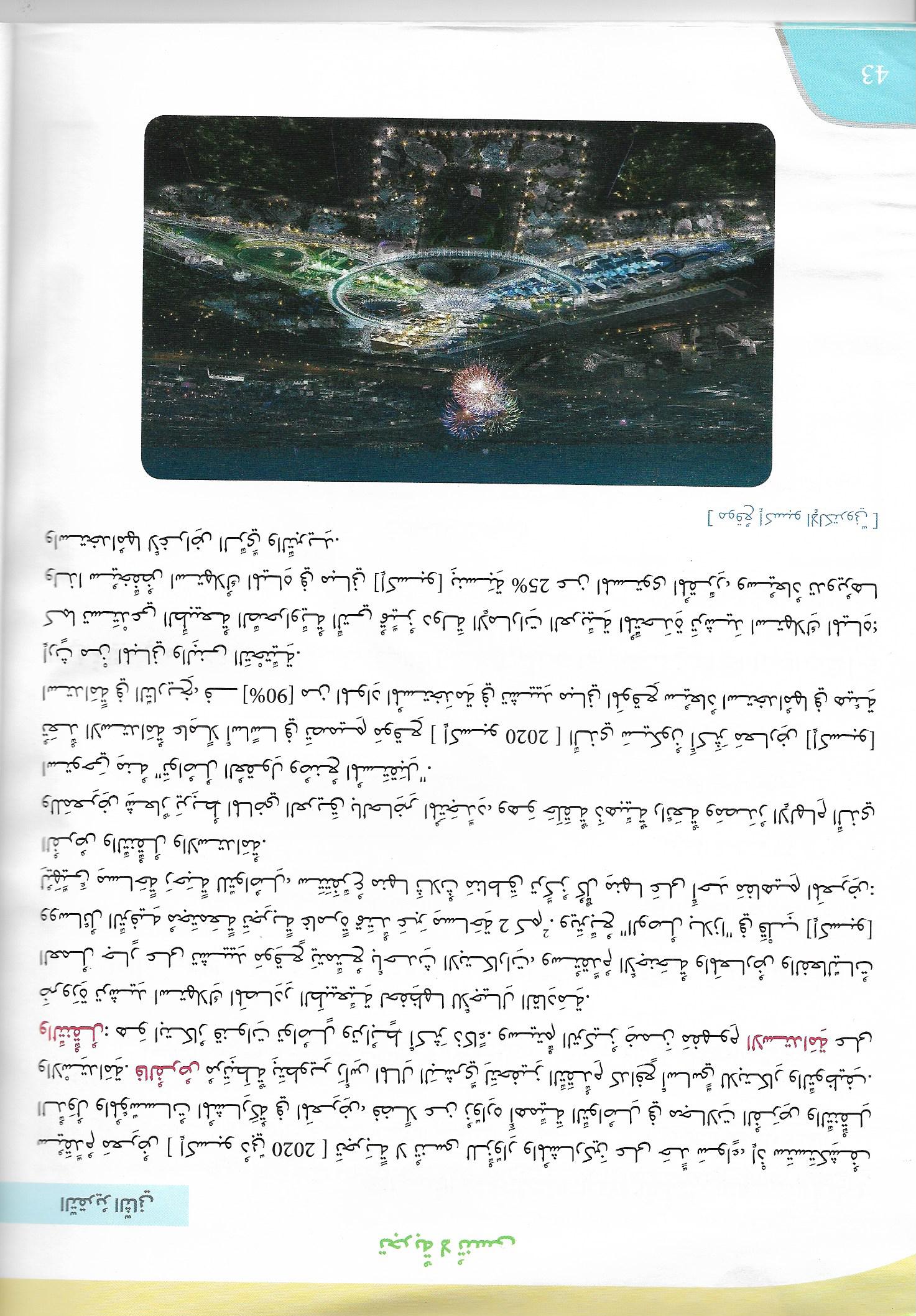 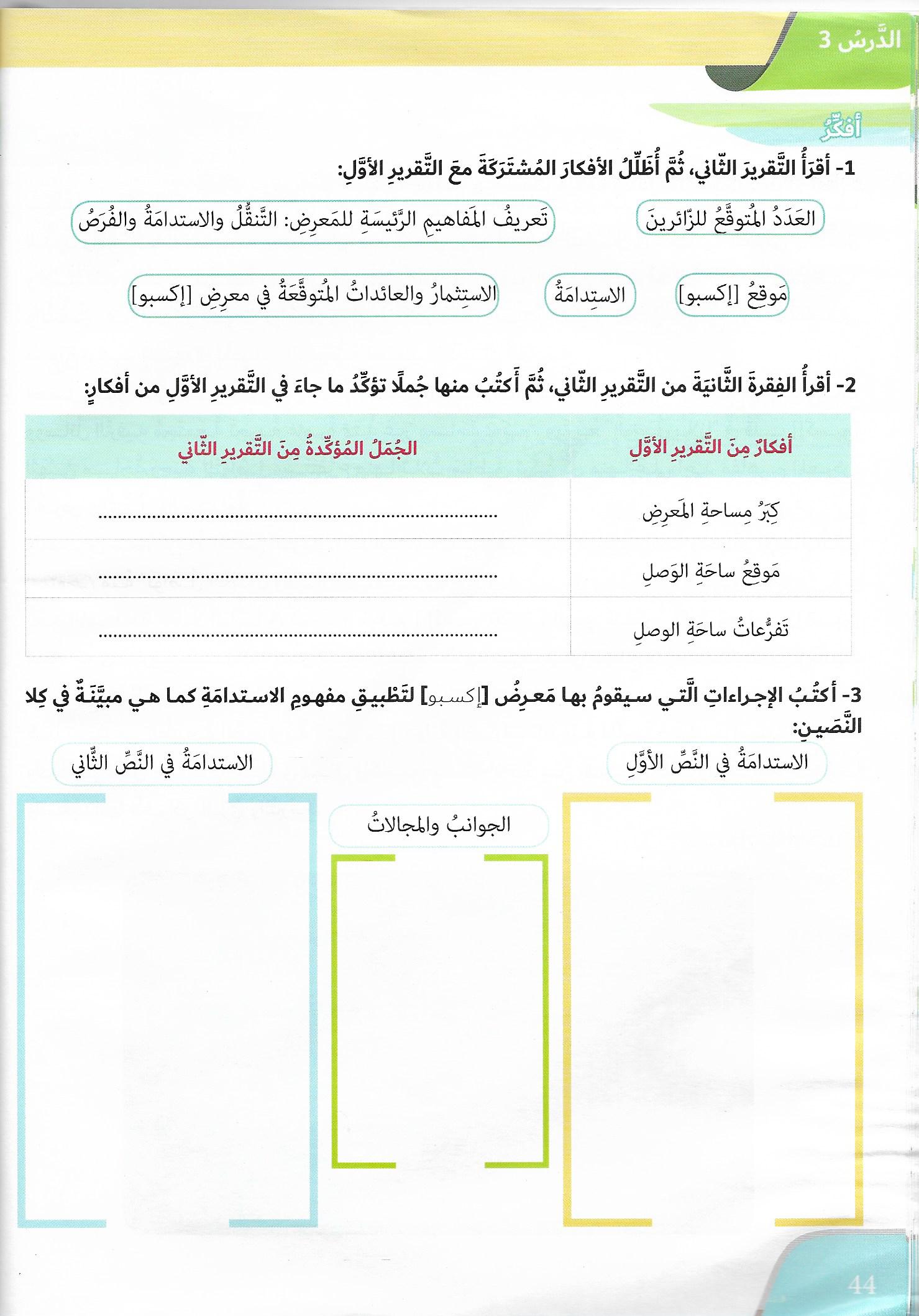 يهيئ مساحة رحبة
يتربع ( الوصل بلازا) في قلب إكسبو
تتفرع منها ثلاث مناطق تركز كل منها على أحد مفاهيم المعرض
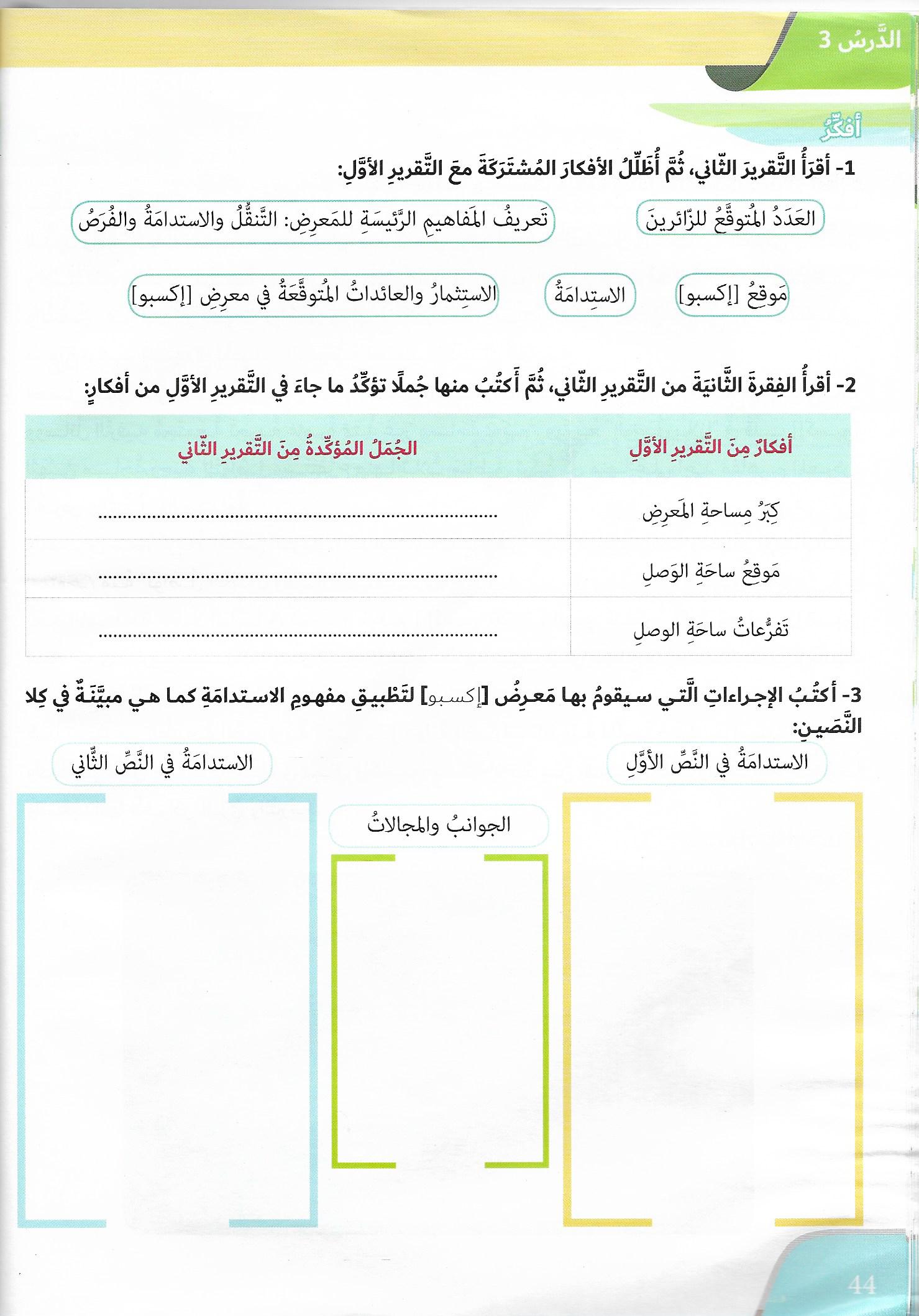 الطاقة الشمسية

النباتات المحلية
إعادة استخدام
المواد
تدوير
المياه
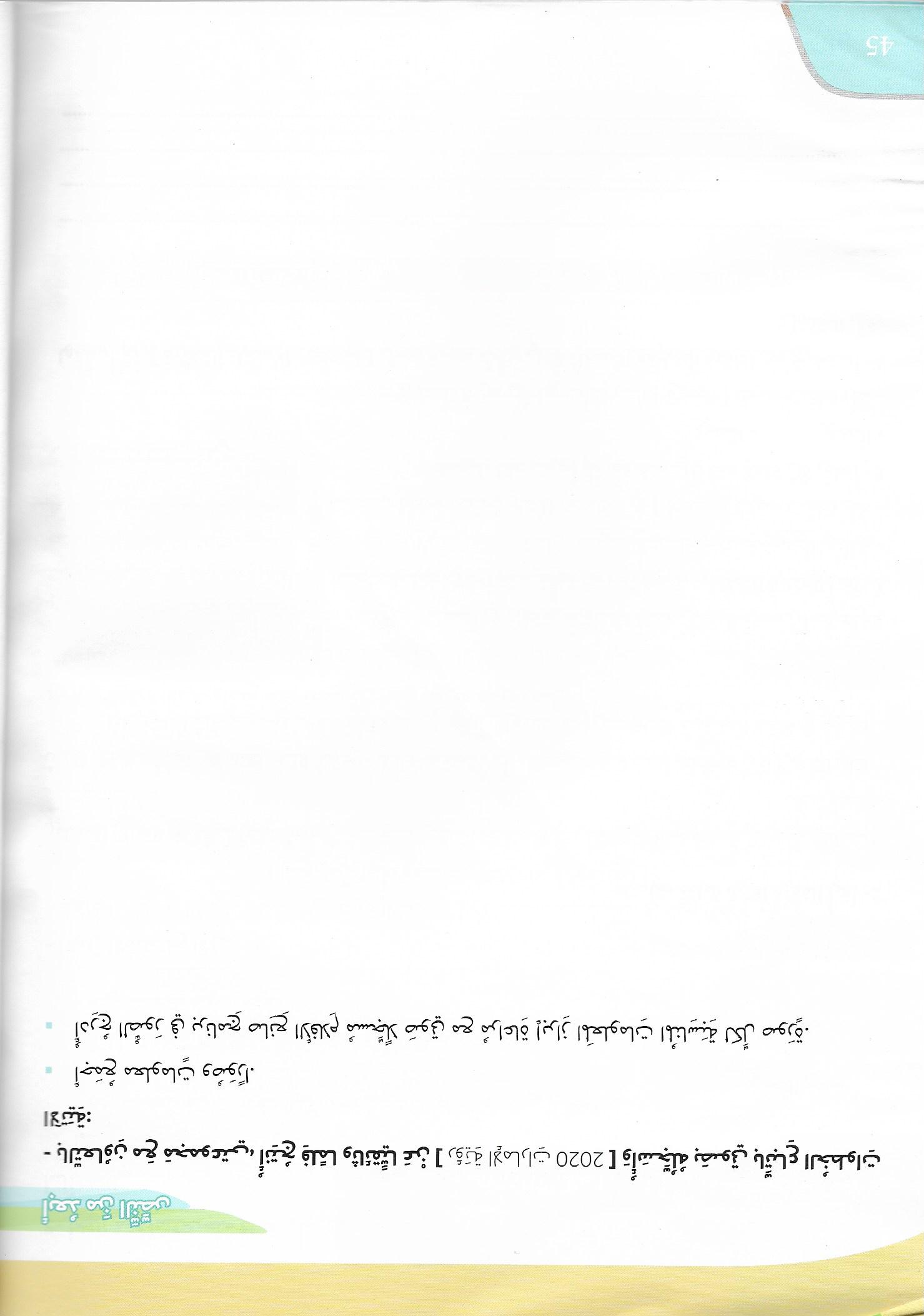 واجب منزلي
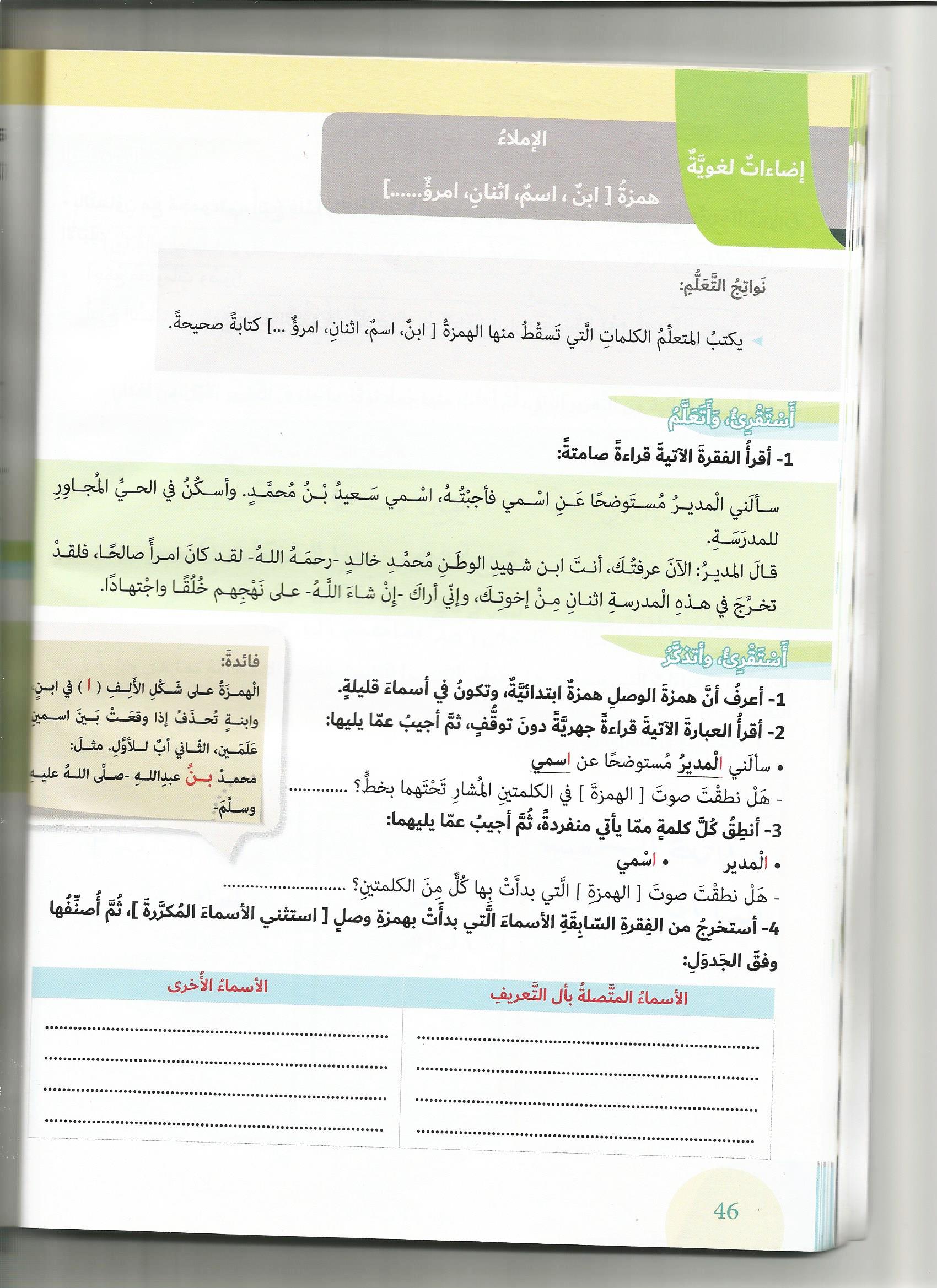 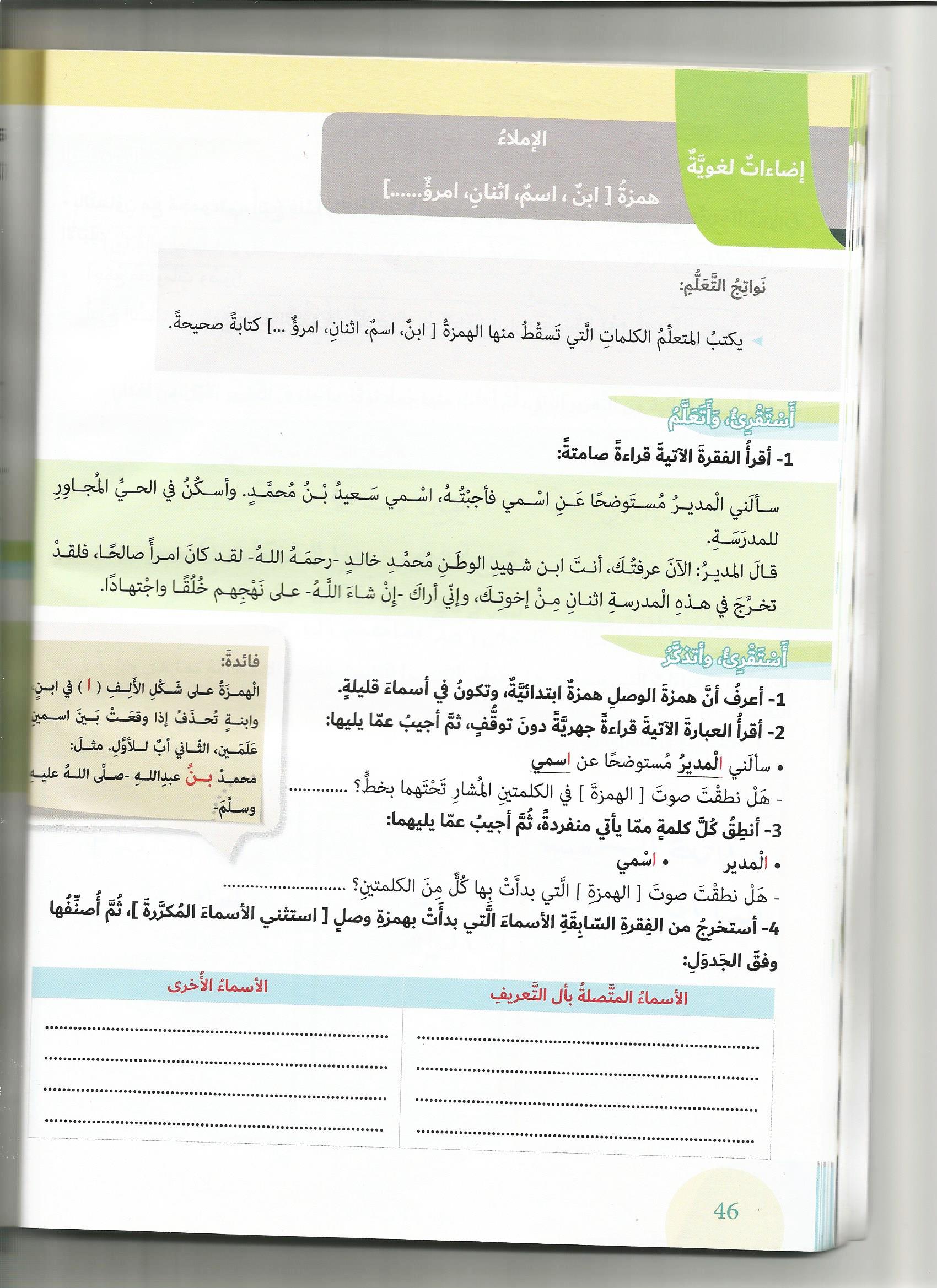 لا
نعم
المدير
الحي
المجاور
الوطن
اسمي
ابن
امرأً
اجتهادًا
المدرسة
الله
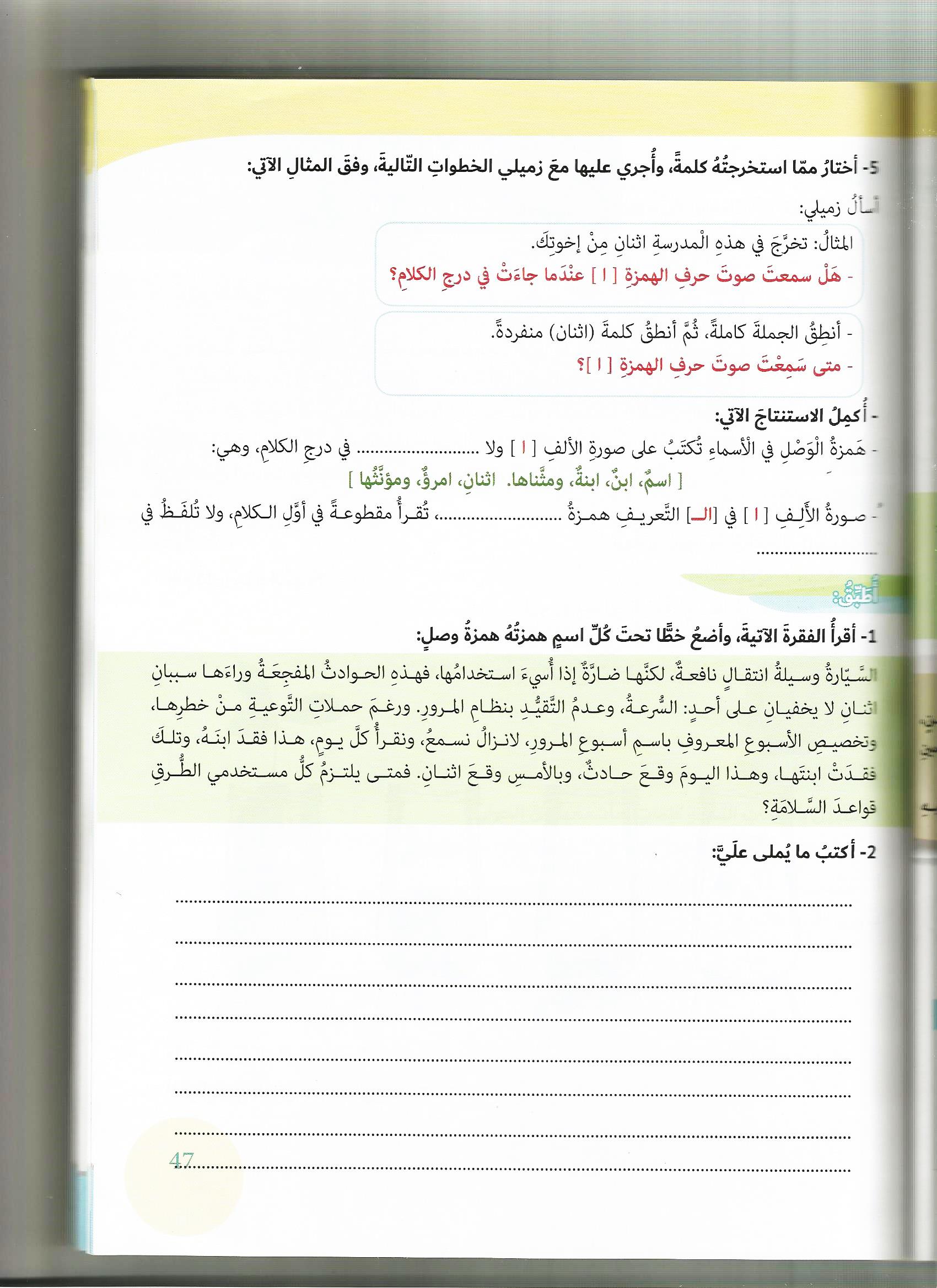 تنطق
وصل
وصل الكلام
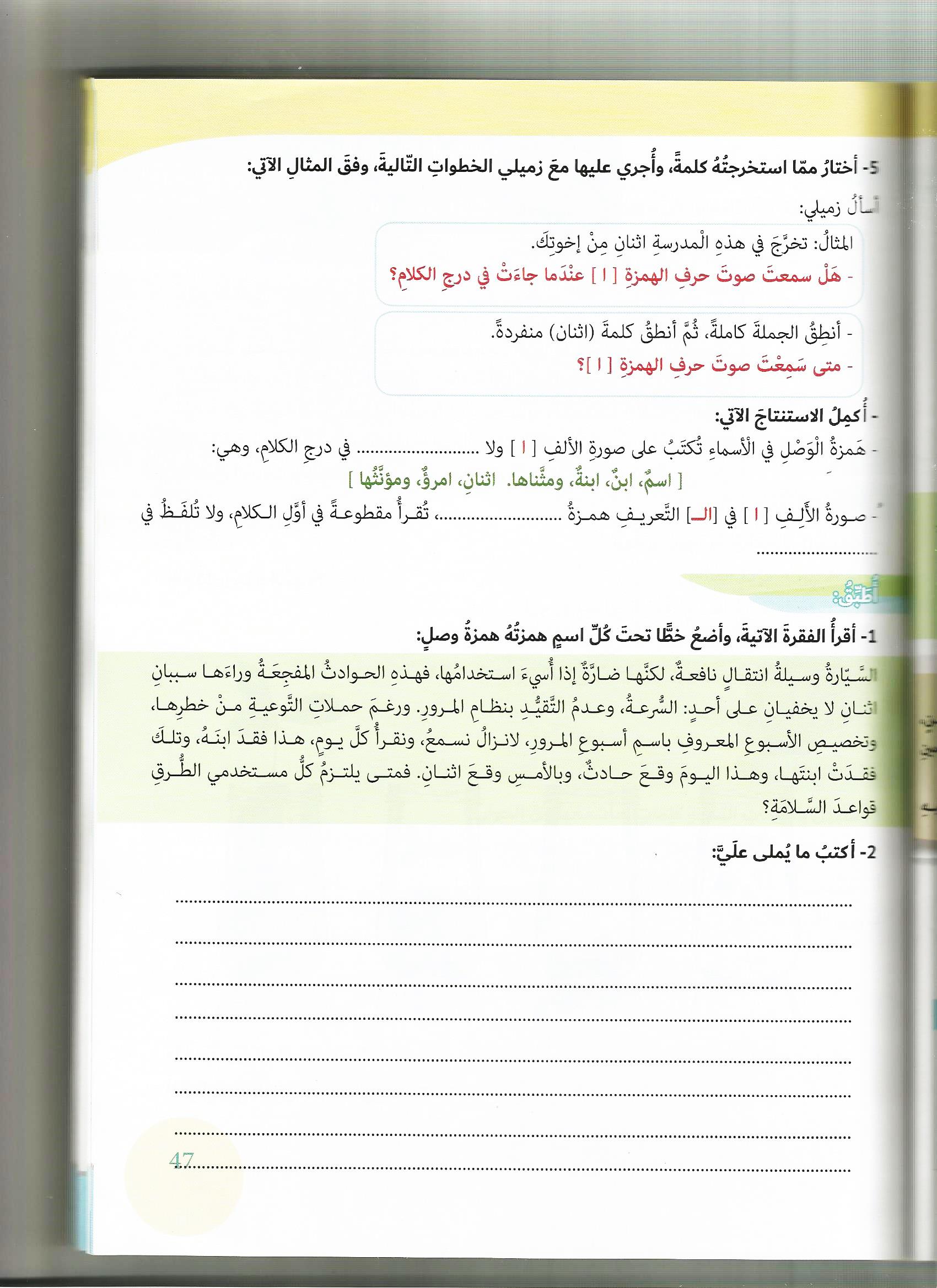